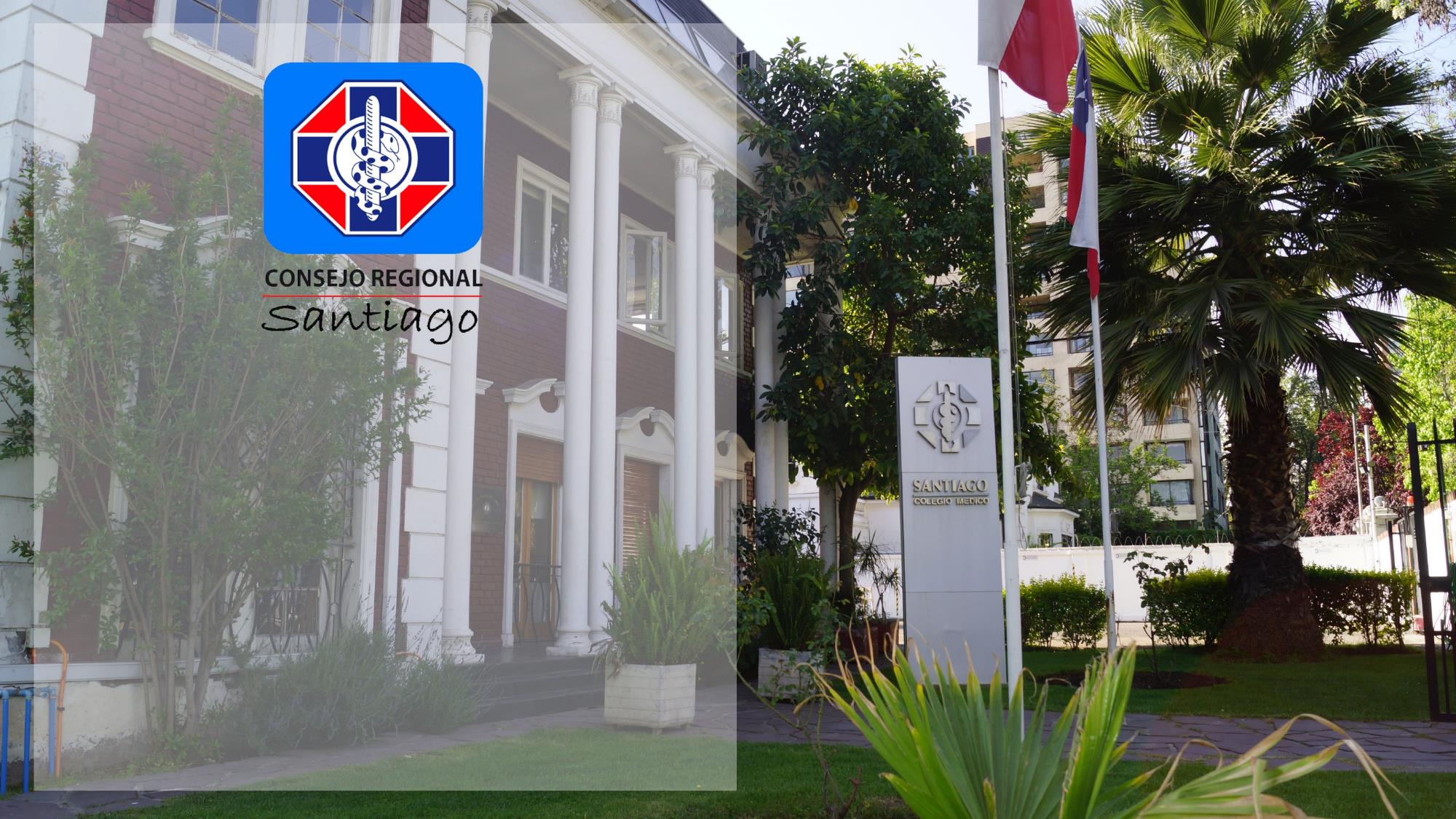 Consejo Regional Santiago
Colegio Médico de Chile
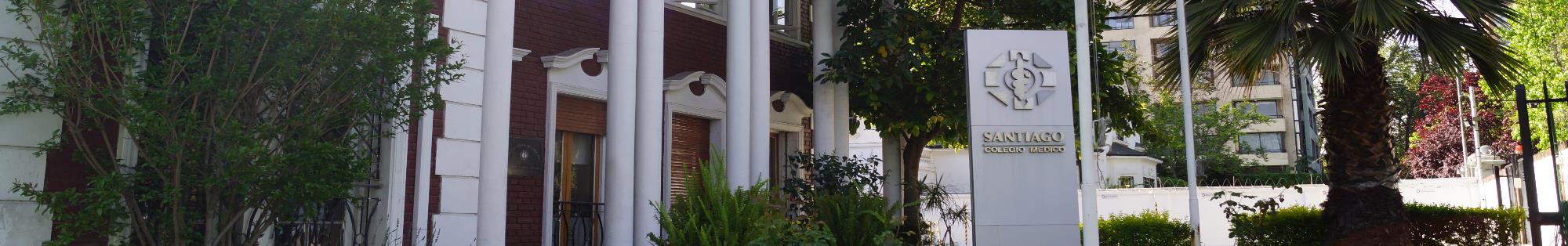 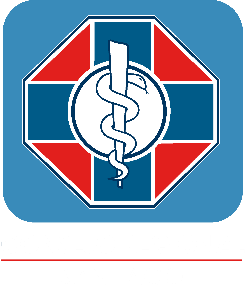 CARRERA MÉDICA
EL TRABAJO REALIZADO CON MINSAL EN LOS ÚLTIMOS 3 AÑOS.
NATALIA HENRÌQUEZ CARREÑO
VICEPRESIDENTA CONSEJO REGIONAL SANTIAGO
PROTOCOLO ACUERDO COLMED-MINSAL
Ord. C31 N° 3718 de 2014
Protocolo entre Colegios Profesionales Ley Médica y Ministra de salud de la época (Dra. Carmen Castillo). Entre julio de 2016 y Junio de 2017, se llevaron a cabo veinte reuniones entre Ministerio y Colegios Profesionales.
Se conforman tres Mesas de Trabajo:
FORMACIÓN
FORMACIÓN CONTINUA
PERFECCIONAMIENTO CARRERA MÉDICA
MESA FORMACIÓN
Diseño e implementación del sistema de renovación de la certificación de los especialistas
Proponer e implementar un programa de fortalecimiento del EUNACOM.
Examen como requisito para desempeño SÓLO en red publica
Rediseño de la Relación Asistencial Docente y fortalecimiento de los campos clínicos con enfoque de redes asistenciales integradas. 
Establecer el desarrollo de la especialización y definir los criterios para incorporar al sistema de certificación aquellas especialidades que cumplan con los requisitos de formación y ejercicio profesional que definan las instancias técnicas ministeriales en las cuales radique esta materia, a través de la modificación del Decreto Supremo Nº 8 /2013 de los Ministerios de Salud y Educación.
Marco de cualificación y especialidades. Homologación de especialidades a grado de Magister. 
Incorporacion de las siguientes  especialidades Salud Publica, Salud Familiar, Laboratorio Clinico, Laboratorio Forense, Farmacia Hospitalaria y Farmacia clinica
“Documento propuesta” Dpto Calidad y Formación MINSAL, enviado desde COLMED el 01 de agosto, referente a “Criterios para renovar la Certificación de Especialidades de los prestadores individuales de salud”.
MESA FORMACIÓN CONTINUA
Implementación de una política nacional que permita destinar tiempo para educación, promoción, docencia e investigación y de “reuniones clínico-administrativas”, como estrategia de gestión de la calidad asistencial para integrar la red asistencial desde APS. 
	MINSAL: Es importante que se revisen los procedimientos a nivel local, se garantice el funcionamiento de los comités con representación gremial que permita generar PAC (Programa Anual de Capacitación) pertinentes tanto desde la perspectiva del administrador como de los profesionales. Se habría implementado una encuesta para conocer las necesidades de capacitación.  
	Ausencia de objetivo con plazos y definiciones concretas de lo que se necesita para lograrlo
No incorpora a los profesionales funcionarios de la Ley 19.378 de la APS
No considera la necesidad de contar con nuevo presupuesto en su implementación

Diseño e Implementación de un Programa de Educación Continua, como parte de los procesos de perfeccionamiento del recurso humano médico, odontológico, químicos-farmacéuticos y bioquímicos desde la atención primaria al nivel hospitalario.
MESA PERFECCIONAMIENTO CARRERA MÉDICA
Evaluación diagnóstica que permita el perfeccionamiento de la carrera en sus distintos niveles de atención. Esto incluye la revisión de las condiciones de los profesionales que inician su beca de formación y luego se desempeñan obligatoriamente en los Servicios de Salud, en la perspectiva de reconocer la calidad de funcionario público. 
	Documento de ¿trabajo interno? “Propuesta de Carrera Funcionaria diseñada en la Mesa de P. de la Carrera Funcionaria” indica que existirían los siguientes acuerdos:
Acceso Único a la Carrera funcionaria a travès de Concurso Nacional. Todos ingreso EDF.
Los cargos no provistos por Concurso Nacional deben ser reasignados a Estrategia Local. Art43/15.076 o Art9/19664
Contratación transitoria Art9. Acceso limitado y transitorio.
Duración EDF dependerá del acceso a la formación. Finalizado periodo formativo debe velarse por cumplimiento EDF.
El acceso a la formaciòn serà dferenciado. Dos formas, acceso primero a formación o a destinación.
La obtención de una especialidad no constituye carrera funcionaria. Se debe completar tiempo “devolución”, por tanto completar EDF, para acceder a EPS.
Avanzar en modifaciones al Decreto 507, con propuestas que salgan en la mesa.
Trabajo con DIPRES en solicitud para que se incorpore una Glosa en la ley de presupuesto 2017 que delegue a la Subsecretaria de Redes facultades respecto al Periodo Aistencial Obligatorio. Hoy existe un manual de procedimiento.
MESA PERFECCIONAMIENTO CARRERA MÉDICA
Diseño y ejecución de estudios sobre incentivos remuneracionales y no remuneracionales, incluyendo los incentivos que surgen de la interacción del sector público de salud con el privado y entre los distintos niveles de atención. Los términos de referencia para este estudio que se realizará mediante licitación, se encuentran observados por DIPRES, una vez éstos resueltos se compartirán con la mesa.

Realización de estudio de brechas de especialistas odontólogos en la atención secundaria de Salud. Los resultados permitirán determinar las especialidades más falentes y los Servicios de Salud que tienen menor disponibilidad de horas de especialistas.  Éste lo está realizando Salud Publica, y se pedirá informe para su presentación en la mesa.
MESA PERFECCIONAMIENTO CARRERA MÈDICA
“Propuesta diseñada en Mesa de Perfeccionamiento de la Carrera Funcionaria”
ETAPA PLANTA SUPERIOR
El acceso a la EPS se hace una vez finalizada la EDF. Terminado ciclo “formaciòn-destinación” o destinación-formación”, los profesionales podrán acceder a EPS vía concurso nacional. 
Concurso anual centralizado a la EPS en cada SS. Concurso en cada servicio para EDF (ciclo finalizado) y externos. Se deberà hacer levantamiento anual de necesidades. Se dispondré de la totalidad de horas independiente de la calidad jurídica.
Contratación transitoria ARt21/19664. Para cargos no provistos por concurso anual.
No diferencia entre el EDF y el funcionario municipal para efecto del concurso de ingreso. Para acceso a EPS
Las bases de concurso diferenciadas. Bases diseñadas de acuerdo a cada profesión.
Eliminar cargos de 11hrs. Eliminar de nuevas provisiones. Mínimo 22hrs.
Dotar a la Subsecretaria de Redes de facultades fisalizadoras en materia de acceso a la EPS. Control y ajuste por Subsecretaria y DIGEDEP de horas de cada SS.
MESA PERFECCIONAMIENTO CARRERA MÈDICA
“Propuesta diseñada en Mesa de Perfeccionamiento de la Carrera Funcionaria”
ACREDITACIÓN MÉDICA
Disminuir años entre evaluaciones. Proceso debe ser cada 6 años.
Eliminar excepcionalidad. Eliminar la acreditaciòn por excelencia.
Aumentar a 5 cantidad de niveles. Reducciòn de aos y aumento de niveles. Encasillamiento en nuevos niveles en base a trienios.
Distribuciòn homogénea de lso porcentajes de experiencia calificada. Distribución de acuerdo a niveles.
Evaluar Area Clínica de acuerdo a la eficiencia, elementos técnicos y sobre todo cuantitativos. Dotar a proceso de mejores herramientas.
Reconsideración del Area Organizacional. Evaluar en función del impacto del desempeño. 
Reconsideración del Area Técnica. Orientarse a perfeccionamiento y Capacitación.
Homologación con el proceso de recertificación de especialidades. 
Reconocimiento de beneficios no remuneracionales. Ingreso a nuevo nivel asociado a acceso a mayor cantidad de horas para capacitación y otros permisos.
MESA PERFECCIONAMIENTO CARRERA MÈDICA
“Propuesta diseñada en Mesa de Perfeccionamiento de la Carrera Funcionaria”
SISTEMA DE CALIFICACIONES
Modificar el paradigma de la calificación subjetiva. Modelo en base a metas individuales y por equipo.
Eliminar asignación de desempeño individual. Redestinar dinero a otro concepto de reconocimento de metas individuales y por equipo.
Aplicar elementos de la evaluación de laos funcionarios del Estatuto Administrativo. Sistema de retroalimentación sobre avance de metas.
Implementar sistema de marcación. Utilizar atrasos como elemento diferenciador.
MESA PERFECCIONAMIENTO CARRERA MÈDICA
“Propuesta diseñada en Mesa de Perfeccionamiento de la Carrera Funcionaria”
ESTIMULOS
Revisiòn de DTO 847/2000 (Asig Estímulo 19664). Reconocimiento de situaciones no previstas en el cuerpo legal. 
Estimulos no remuneraiconales. Que pasen a caracter estatutario.
FUNCIÒN DE RESPONSABILIDAD
Ineficiencia del nuevo proceso de concurso interno de Asignacion de responsabilidad. Revisión profunda de DTO 29/2015.
Revisión DTO841/2000. Revizar y actualizar porcentajes.
MESA PERFECCIONAMIENTO CARRERA MÈDICA
“Propuesta diseñada en Mesa de Perfeccionamiento de la Carrera Funcionaria”
FORMACIÓN CONTINUA Y DOCENCIA
Transitar hacia establecimientos asistenicales docentes. Fomentar politicas institucionales en materia de investigación, docencia y formaicón
Asegurar a los profesionales funcionarios horas de perfeccionamiento. Asimilar a lo que hoy existe en ADF en materia de cursos y pasantías. Permisos serán parte de la Carrera.
FUENTES
MINSAL, ACTA SESIÓN MESA CENTRAL, PROTOCOLO DE ACUERDO MINISTERIO DE SALUD – COLEGIOS PROFESIONALES LEY 15.076, 22-08-2016
MINSAL, MINUTA INTERNA, “PROPUESTA DE CARRERA FUNCIONARIA DISEÑADA EN LA MESA DE PERFECCIONAMIENTO DE LA CARRERA FUNCIONARIA”, 2016 A 2017.